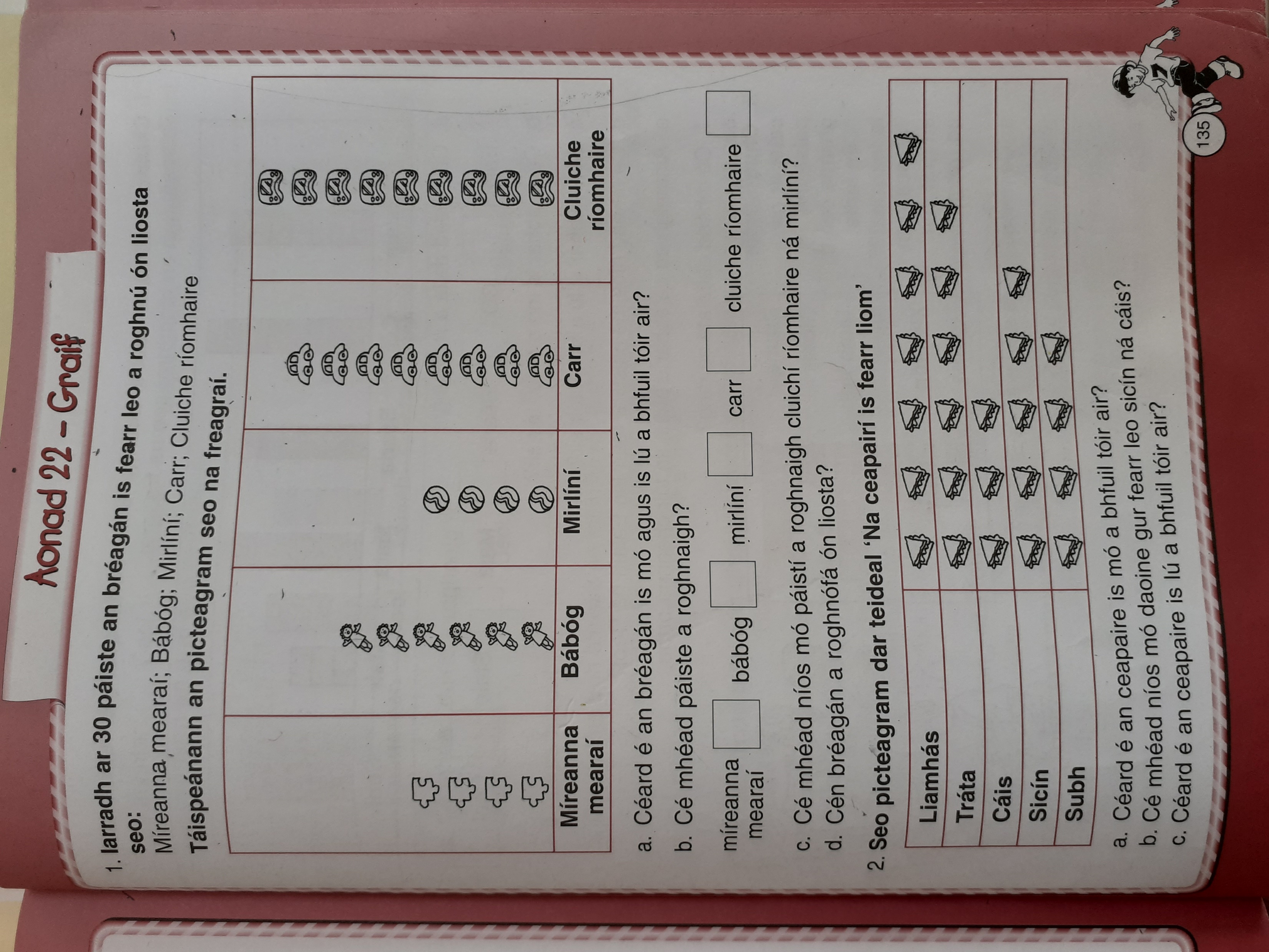 Mata- graif
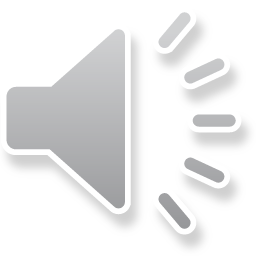